Continuous integration and sharing code in Official Statistics: an example with the ‘lissyrtools’ package
Josep Espasa Reig
Data Scientist at LIS – Cross-National Data Center in Luxembourg
This presentation
What is LIS?
‘lissyrtools’ and sharing code
CI and TDD
What is LIS and what do we do?
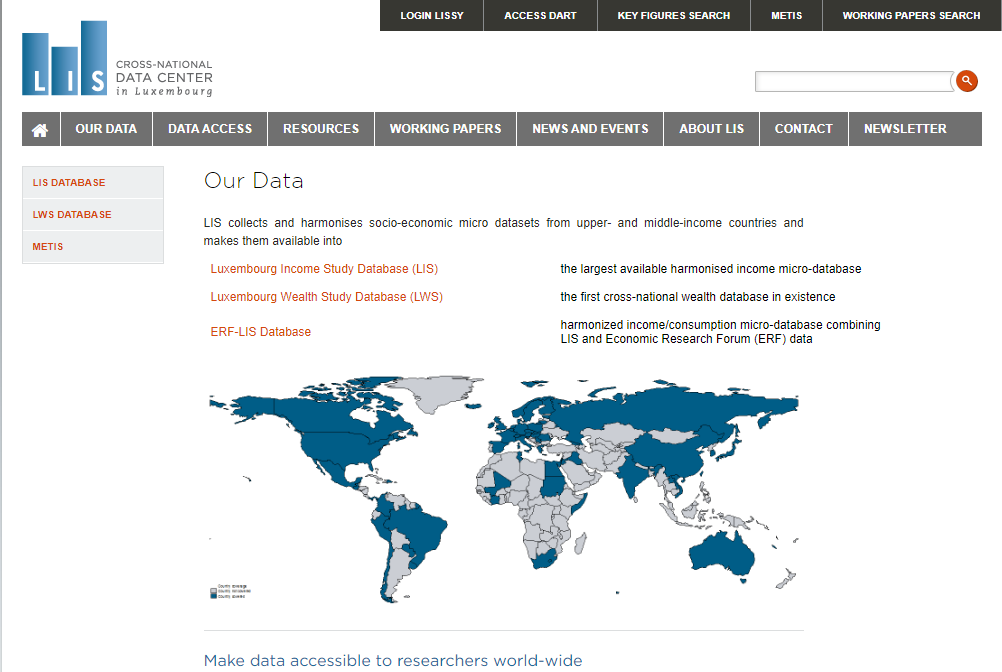 What is LIS and what do we do?
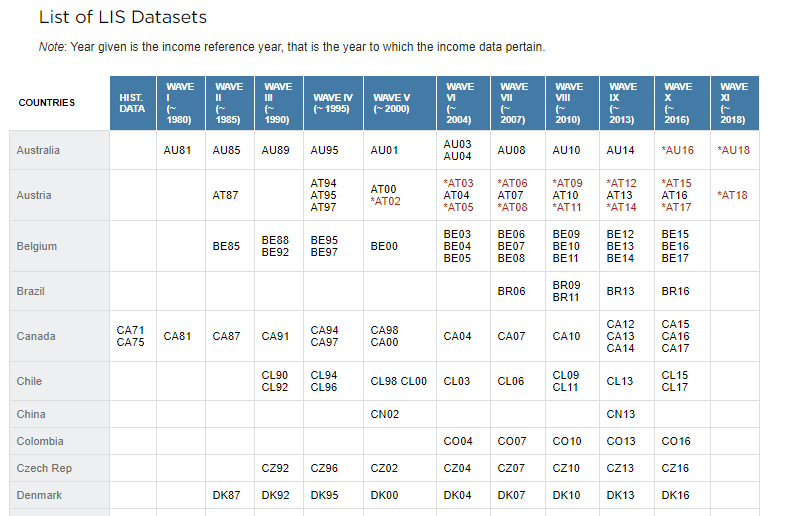 What is LIS and what do we do?
https://dart.lisdatacenter.org/
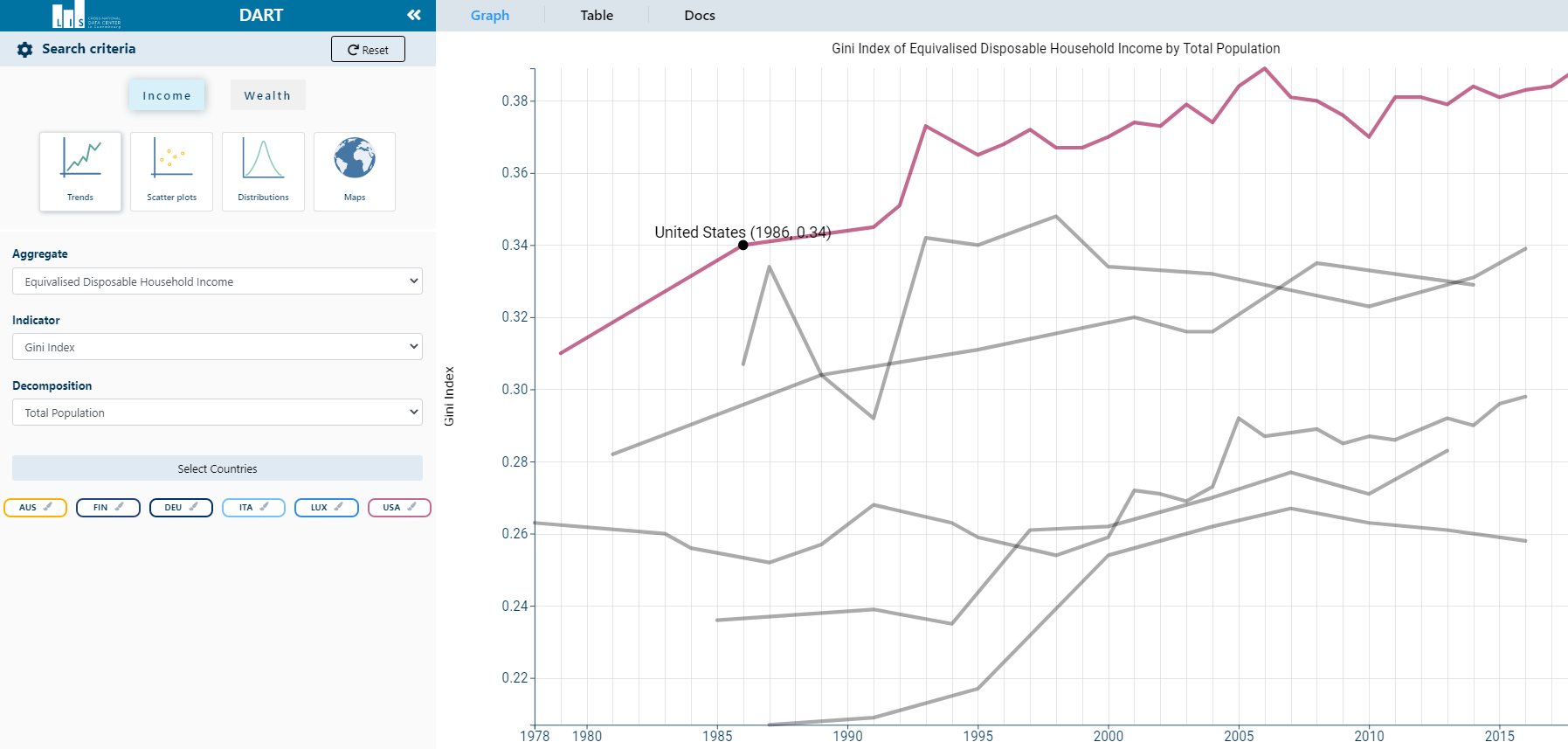 LISSY – our external interface
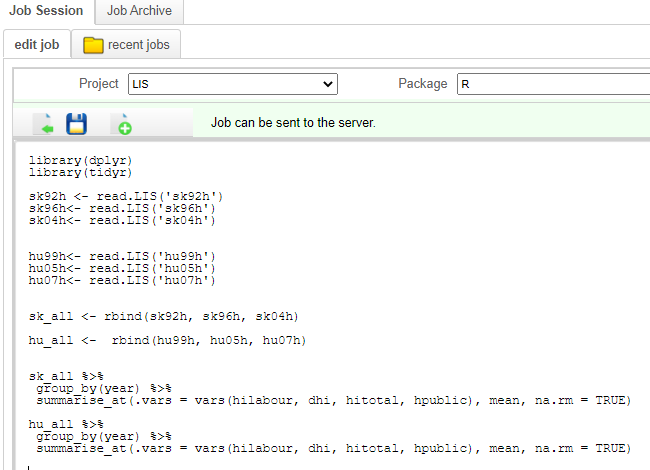 LISSY – our external interface
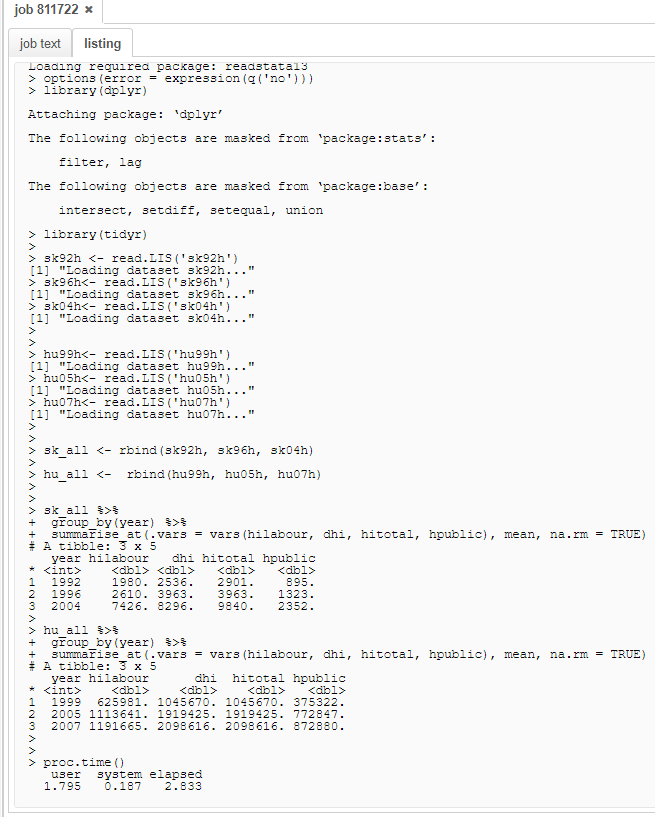 The problem
Our data often requires:
deflator adjustments (CPI or PPP) 
equivalizing by household size 
applying the right weights 
using net or gross variables or 
employing the correct unit of analysis
Code example
Read person and household-level files for multiple countries;
Merge files for both levels;
Produce data transformations such as:
recoding negative values to zeroes
equalize by household size
trim outliers with top and bottom coding
adjust by PPP
Data would be ready for any computation
Read and manage data – typical user code
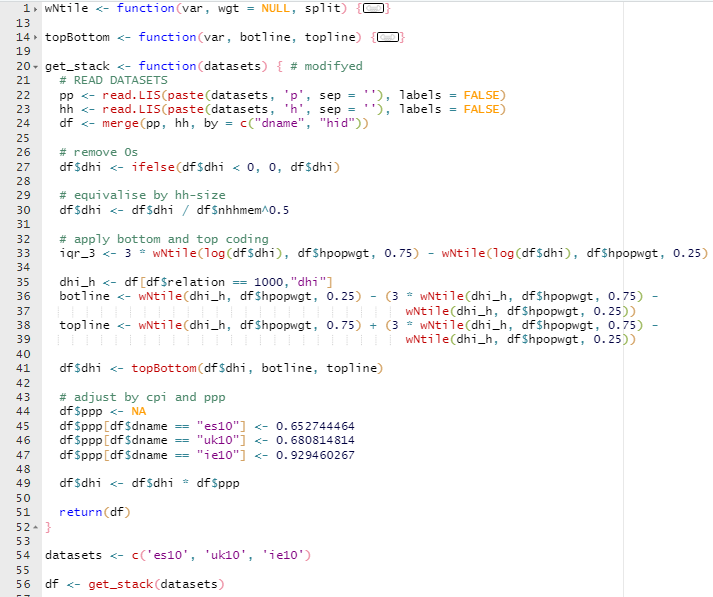 Read and manage data – our code
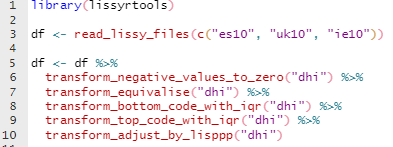 Current situation
Challenging data processes
We produce lots of code in our day to day (e.g. DART computations)
Current situation
Challenging data processes
We produce lots of code in our day to day (e.g. DART computations)
Clearly inefficient!
Current situation
Challenging data processes
We produce lots of code in our day to day (e.g. DART computations)
Clearly inefficient!
Solution: sharing code
Sharing code in R
R packages
Code
Data
Documentation
Tests
The ‘lissyrtools’ package
3 main types of functions:
Read and merge
‘lissyrtools’ - Read and merge
‘lissyrtools’ - Read and merge
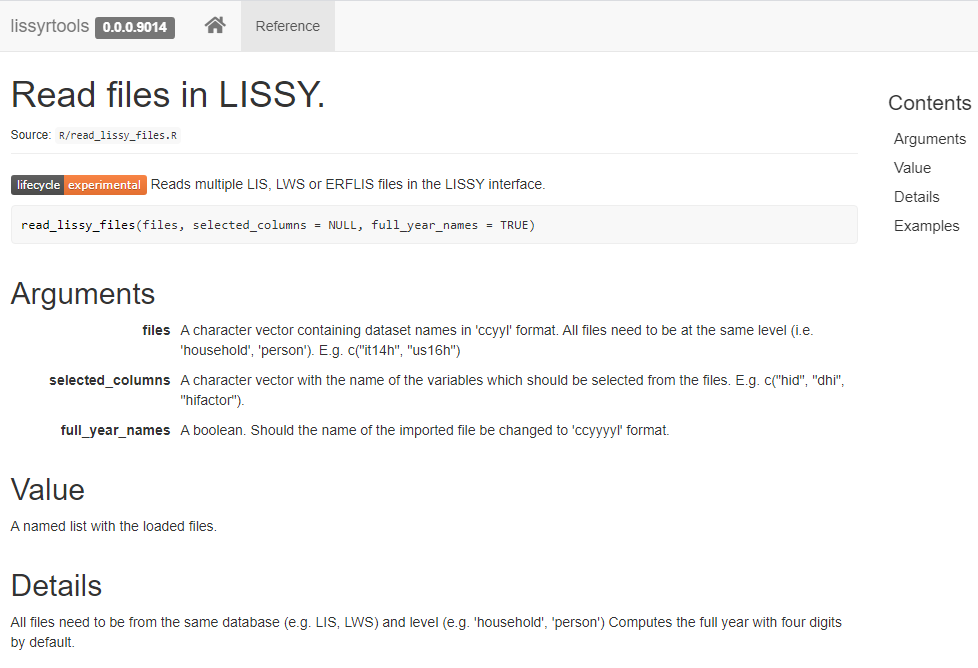 The ‘lissyrtools’ package
3 main types of functions:
Read and merge 
Transformations
‘lissyrtools’ - transformations
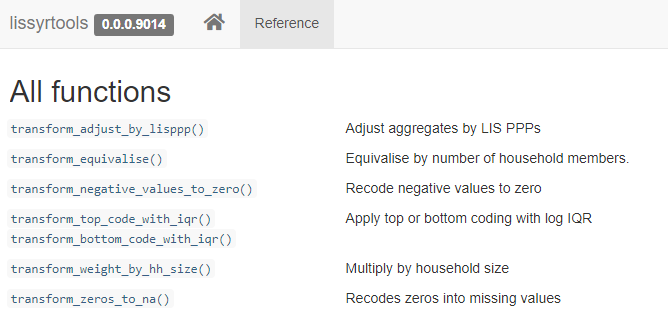 ‘lissyrtools’ - transformations
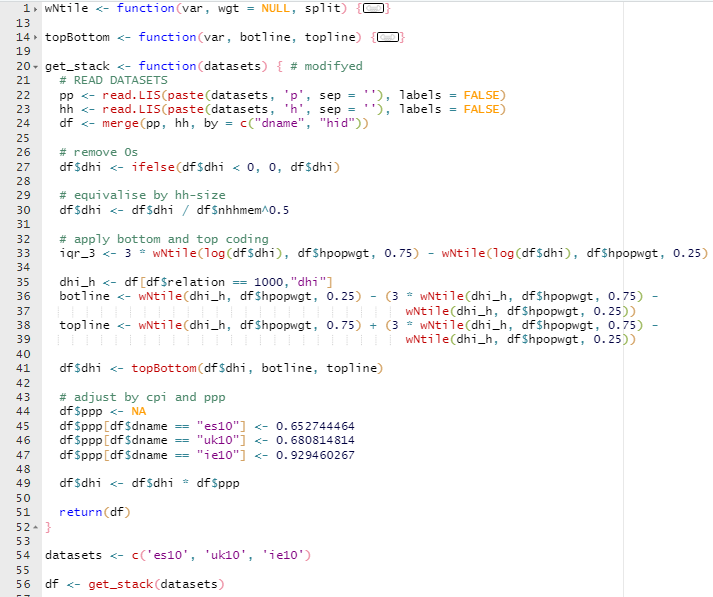 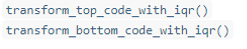 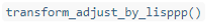 The ‘lissyrtools’ package
3 main types of functions:
Read and merge 
Transformations
Computations and plots
‘lissyrtools’ - computations
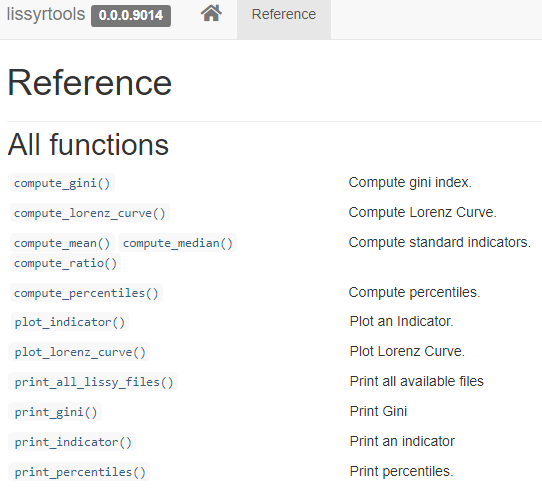 Continuous Integration (CI) and Test Driven Development (TDD):
Why is this important?
Continuous Integration (CI) and Test Driven Development (TDD):
Why is this important?
Software has a hidden cost:
Code needs maintenance and so is a liability
Source: Swagerman, D, V. (2020) The hidden costs of software inventory. Available from https://www.linkedin.com/pulse/hidden-costs-software-inventory-dirk-jan-swagerman/
Continuous Integration (CI) and Test Driven Development (TDD):
Why is this important?
Software has a hidden cost:
Code needs maintenance and so is a liability
Developing more code =  more maintenance costs
Long term, productivity of software teams moves to 0
Source: Swagerman, D, V. (2020) The hidden costs of software inventory. Available from https://www.linkedin.com/pulse/hidden-costs-software-inventory-dirk-jan-swagerman/
Continuous Integration (CI) and Test Driven Development (TDD):
Why is this important?
Software has a hidden cost:
Code needs maintenance and so is a liability
Developing more code =  more maintenance costs
Long term, productivity of software teams moves to 0
CI and TDD can increase code quality and thus reduce this cost
Source: Swagerman, D, V. (2020) The hidden costs of software inventory. Available from https://www.linkedin.com/pulse/hidden-costs-software-inventory-dirk-jan-swagerman/
CI and TDD:
Continuous Integration (CI) and Test Driven Development (TDD):
save time on manual testing
make developers think about the requirements the functions should meet
help improve the quality of shared code
TDD - Automated tests
Informal tests
Reproducible scripts
Advantages of automated tests
Fewer bugs
Better code structure
More robust code
Source: Wickham, H. (2015) R Packages: Organize, Test, Document, and Share Your Code. Available from: https://r-pkgs.org/tests.htm
Automated tests in R – testthat package
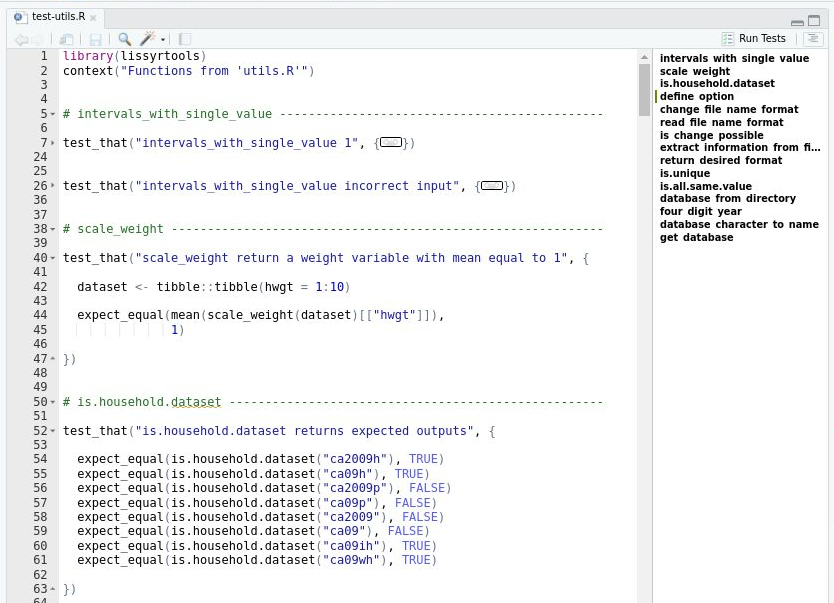 Automated tests in R – testthat package
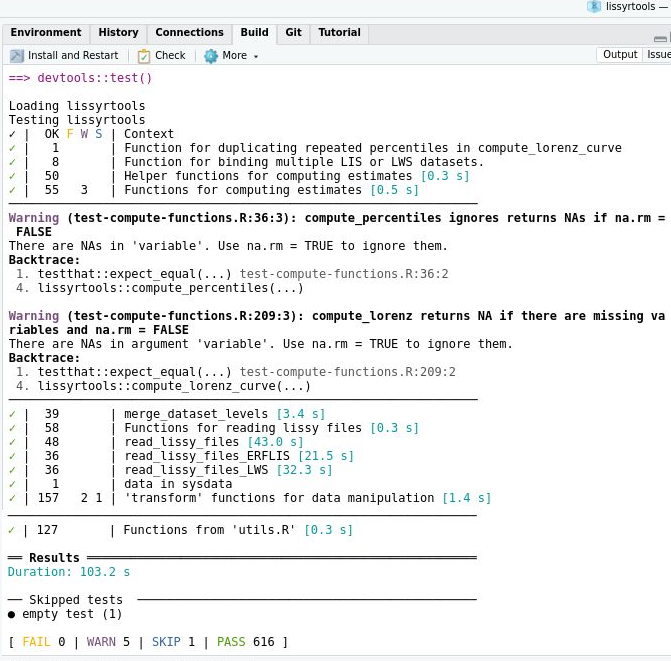 Test Driven Development (TDD)
Forcing developers to create unit tests for new functions before actually writing them
Continuous Integration (CI)
integrating changes into a single repository
Continuous Integration (CI)
integrating changes into a single repository
modifications implemented gradually
Continuous Integration (CI)
integrating changes into a single repository
modifications implemented gradually
minor alteration -> unit tests are run
CI tools
Warning: expect to spend some time troubleshooting!
CI tools
Warning: expect to spend some time troubleshooting!
Services:
Travis CI
GitHub Actions
Sources: 
rOpenSci (2021) rOpenSci Packages: Development, Maintenance, and Peer Review. Available from https://devguide.ropensci.org/
Silge, J. (2016) A Beginner's Guide to Travis-CI for R. Available from https://juliasilge.com/blog/beginners-guide-to-travis/
Thank you for your attention!
espasareig (add) lisdatacenter (dot) org
Bibliography
LIS Cross-national Data Center (2020) Data Access Research Tool. Available from https://dart.lisdatacenter.org/
LIS Cross-national Data Center (2020) lissyrtools R Package repository. Available from https://github.com/JosepER/lissyrtools https
rOpenSci (2021) rOpenSci Packages: Development, Maintenance, and Peer Review. Available from https://devguide.ropensci.org/https://r-pkgs.org/tests.htm
Silge, J. (2016) A Beginner's Guide to Travis-CI for R. Available from https://juliasilge.com/blog/beginners-guide-to-travis/
Swagerman, D, V. (2017) The Gardeners Dilemma. Available from https://www.linkedin.com/pulse/gardeners-dilemma-dirk-jan-swagerman/
Swagerman, D, V. (2020) The hidden costs of software inventory. Available from https://www.linkedin.com/pulse/hidden-costs-software-inventory-dirk-jan-swagermanht
Wickham, H. (2015) R Packages: Organize, Test, Document, and Share Your Code. Available from: https://r-pkgs.org/tests.html